Эфедры трава (побеги)            Ephedrae herba (cormi)
Эфедра хвощевая                  Ephedra equisetina Bunge
сем. Эфедровые                    Ephedraceae
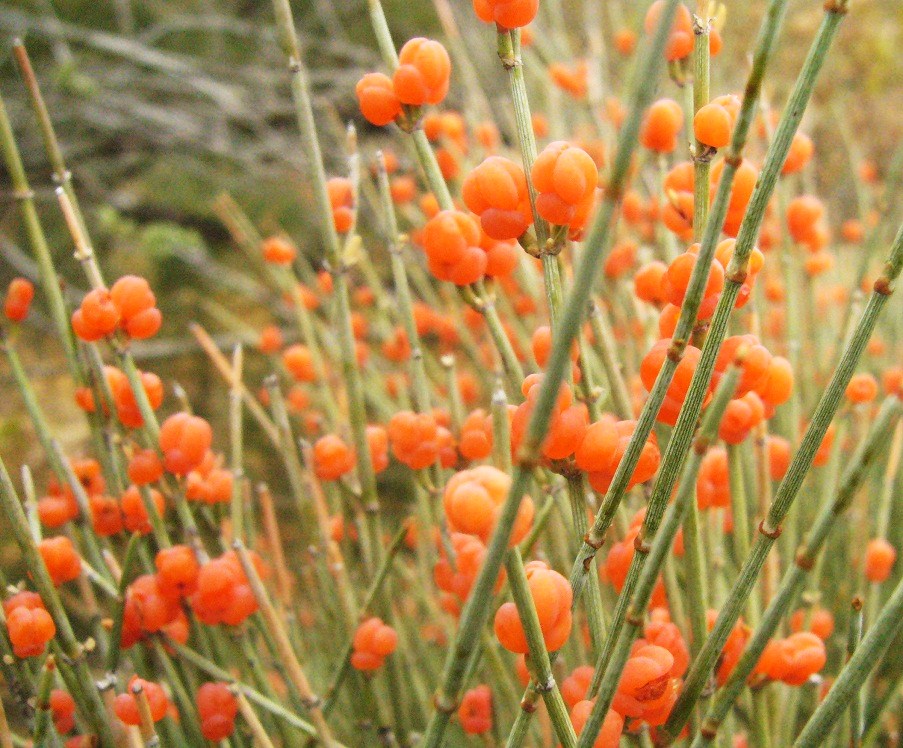 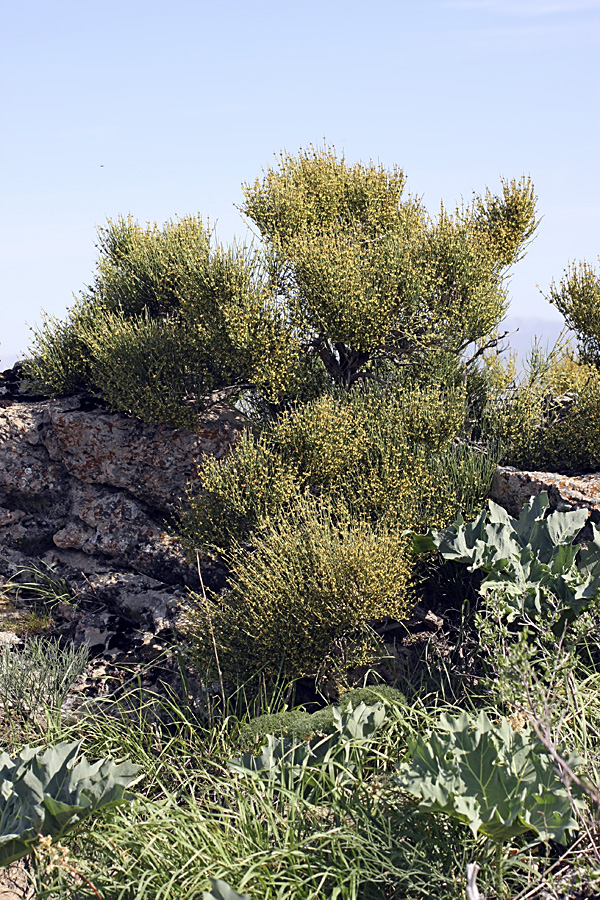 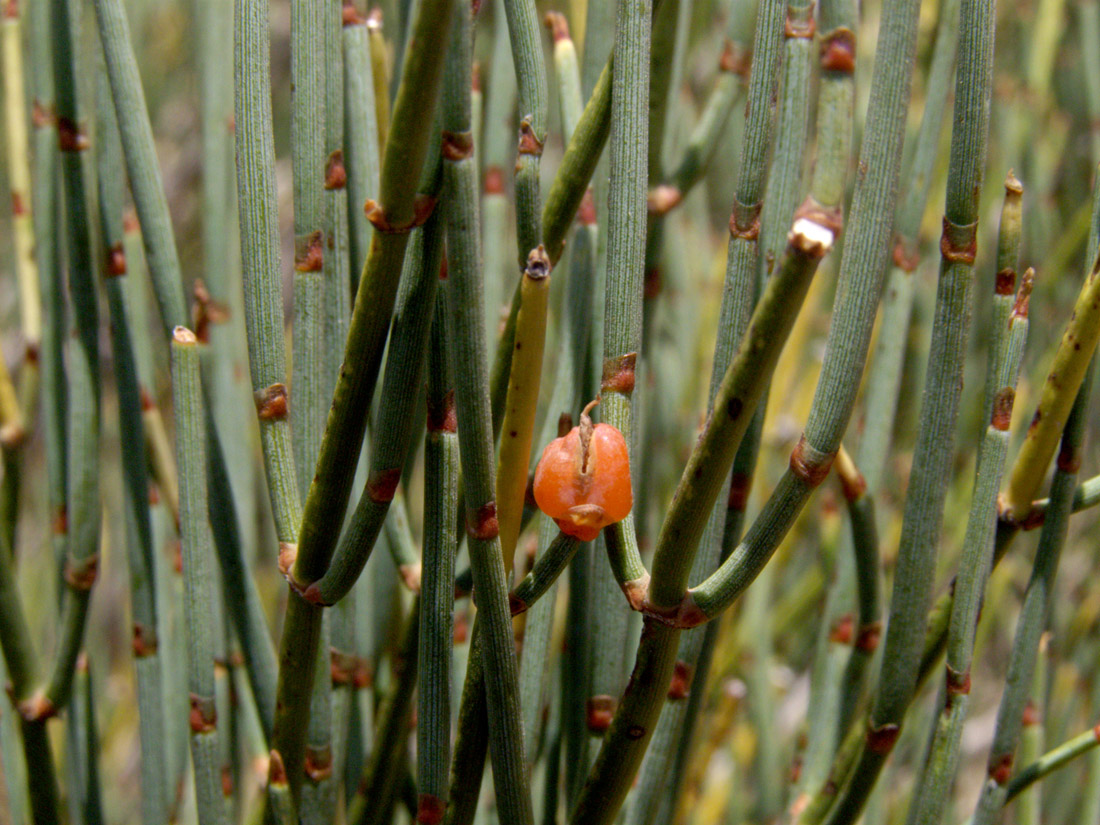 Химический состав
L-эфедрин                                                     D-псевдоэфедрин
Стандартизация
Трава эфедры стандартизуется ФС 42-525-72 по содержанию суммы алкалоидов (не менее 1,6%). 
      В EuPh8 трава эфедры стандартизуется по содержанию эфедрина, определяемого методом ВЭЖХ (не менее 1%).
Препараты эфедры хвощевой
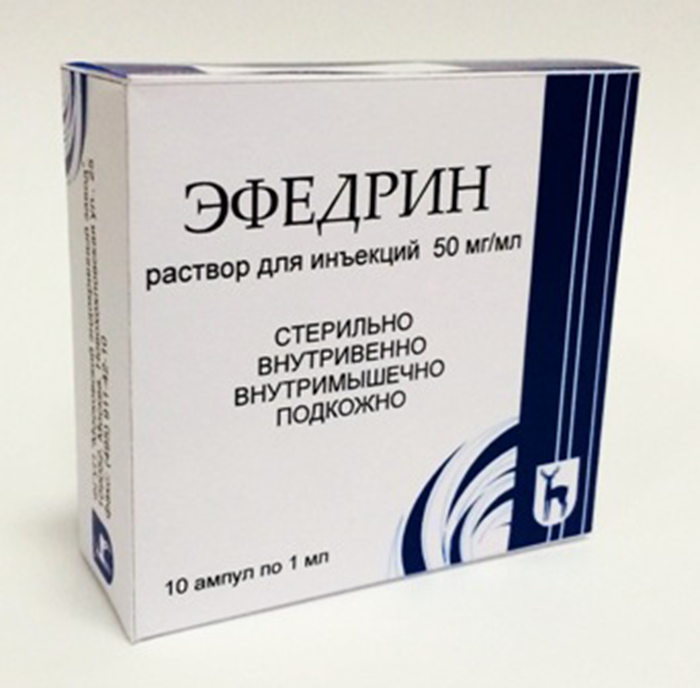 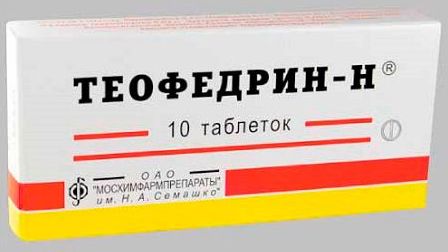 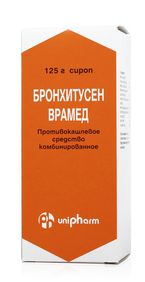 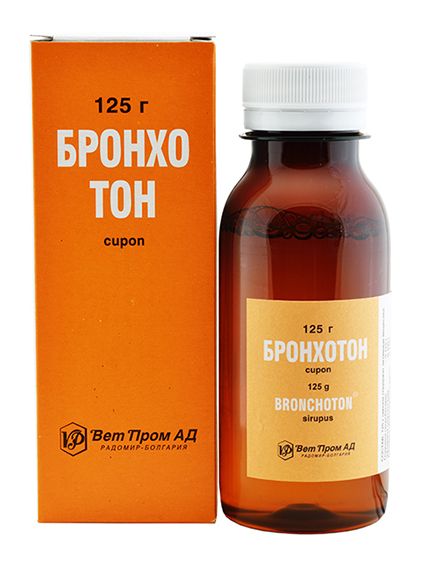 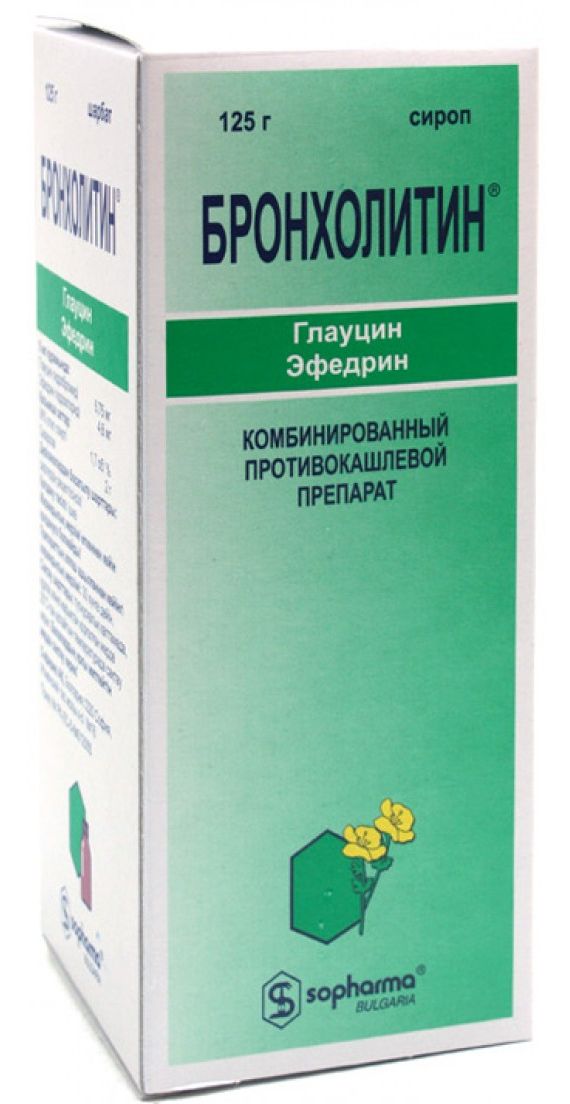 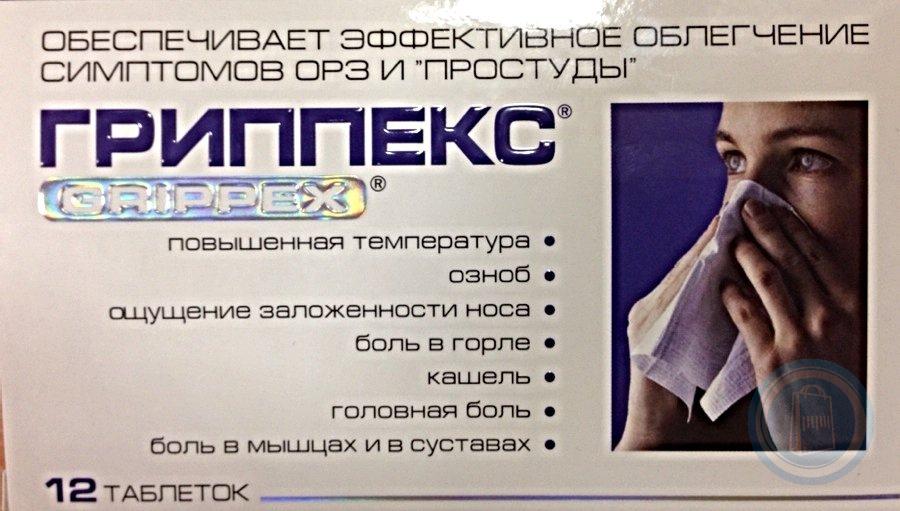 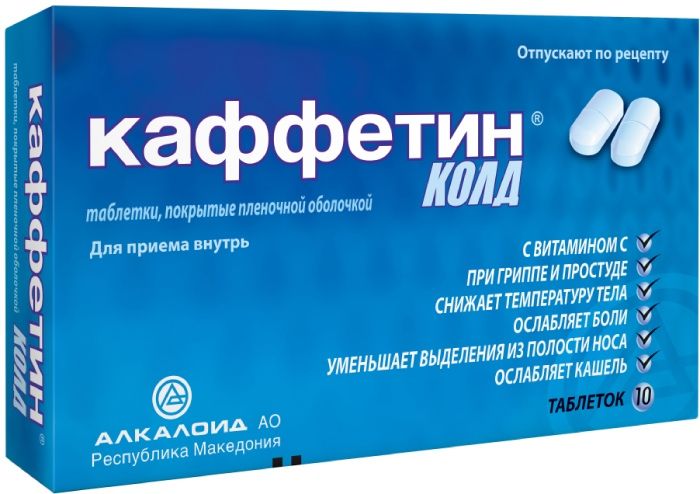 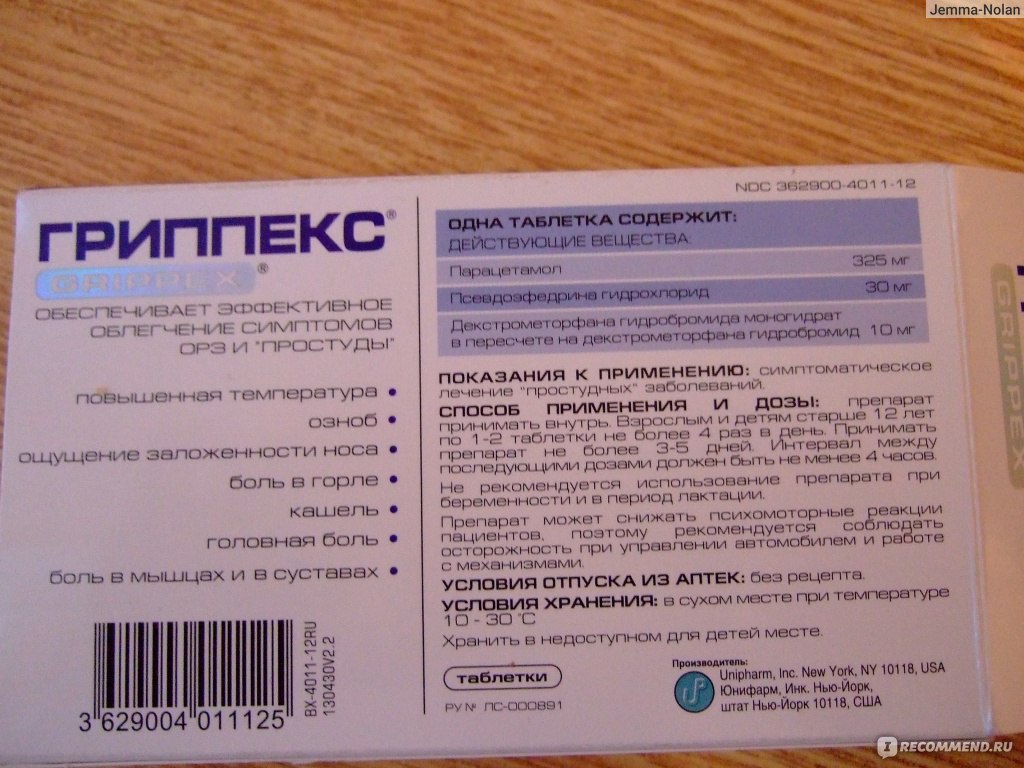